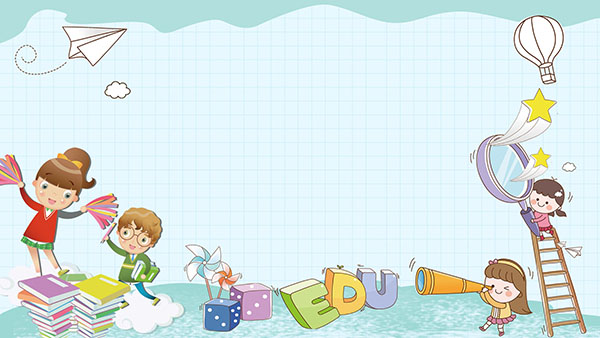 CHÀO MỪNG CÁC THẦY CÔ GIÁO
Đến dự giờ tiết Toán lớp 1
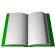 Giáo viên: Tòng Thị Dung
Đơn vị: Trường TH&THCS Lả Giôn
KHỞI ĐỘNG
Ô CỬA BÍ MẬT
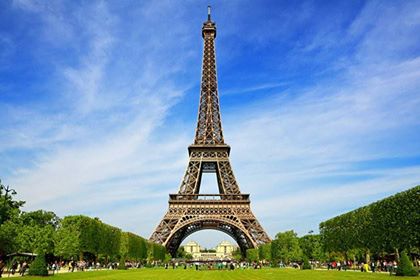 2
1
3
4
Chúc mừng các em đã mở được các ô cửa bí mật ngày hôm nay
6 - 4 =
Đáp án: 2
4 - 3 =
Đáp án: 1
5 - 1 =
Đáp án: 4
3 - 3 =
Đáp án: 0
Bài 27: PHÉP TRỪ TRONG PHẠM VI 6 (TiẾP THEO) TIẾT 2
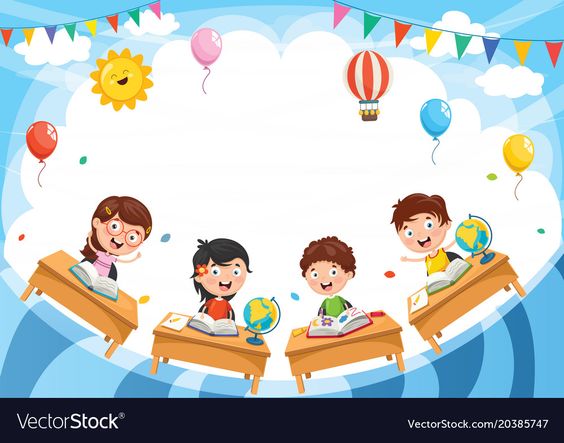 LUYỆN TẬP
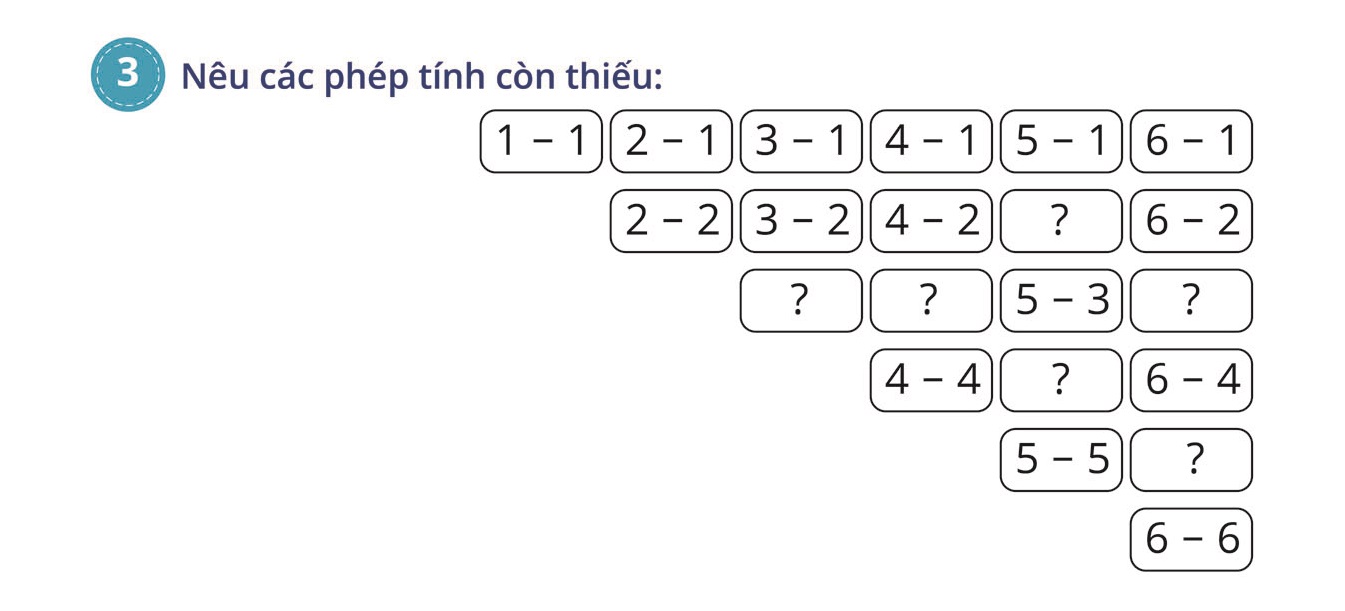 5 - 2
4 - 3
3 - 3
6 - 3
5 - 4
6 - 5
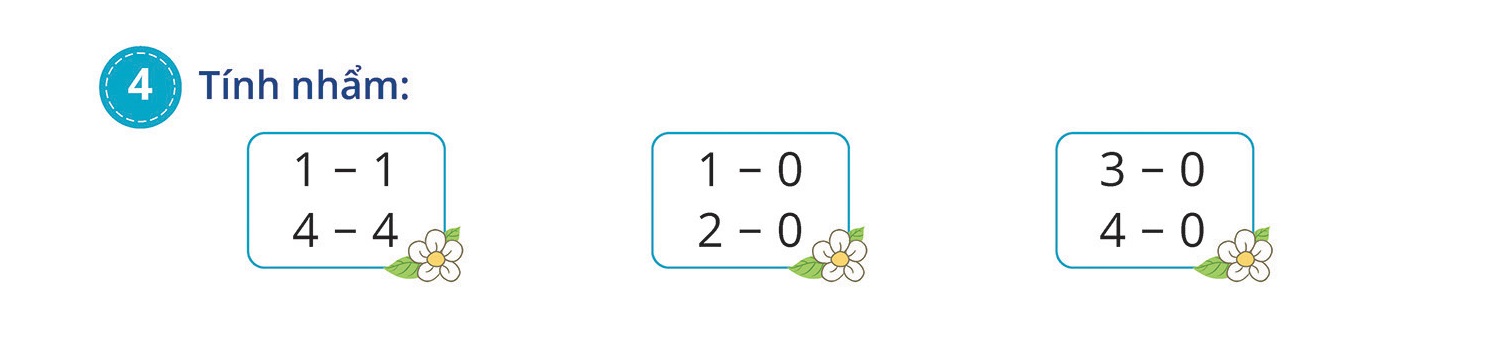 = 1
= 0
= 3
= 0
= 4
= 2
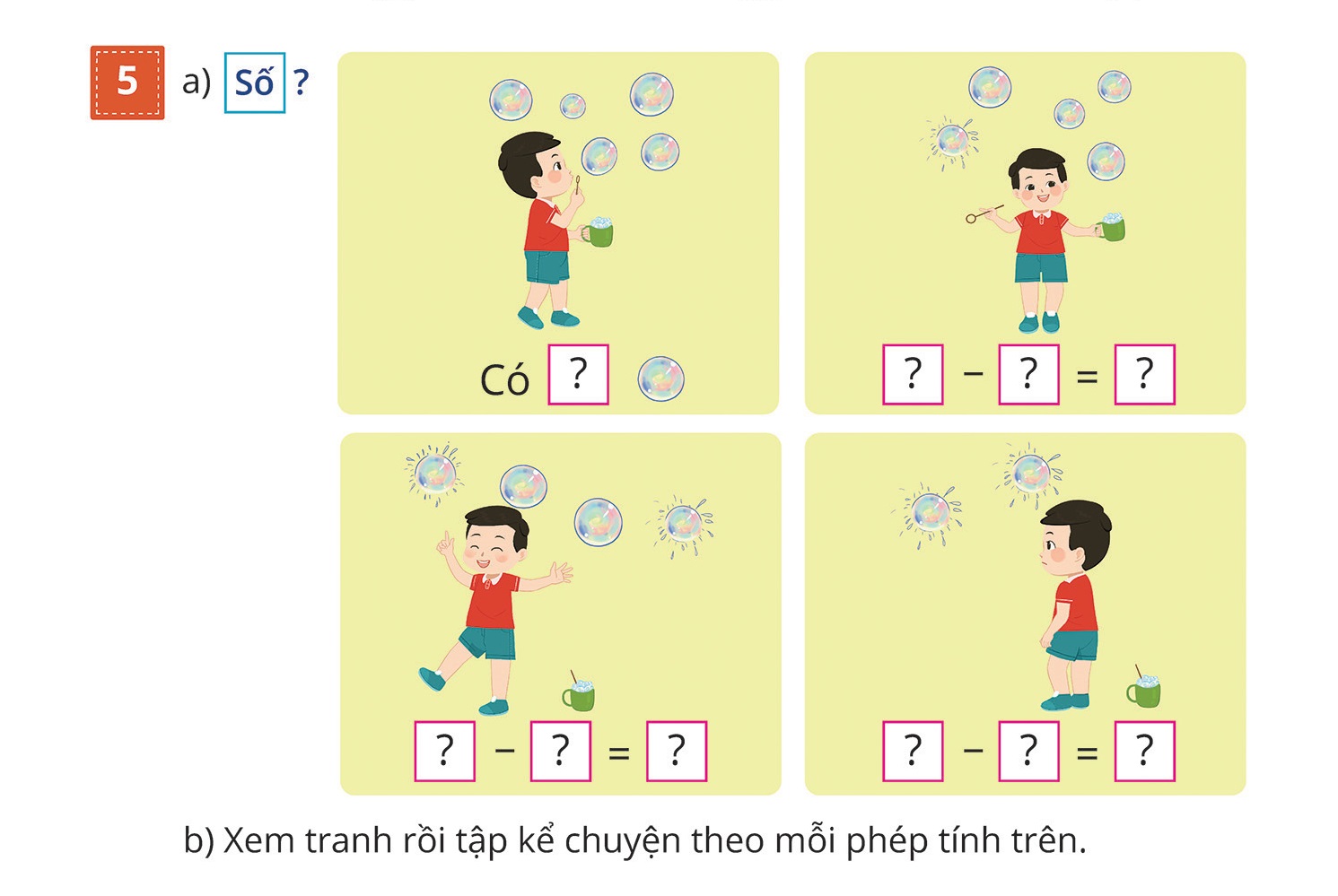 5
5
4
1
4
2
2
2
2
0
VẬN DỤNG
Nêu một số tình huống trong thực tế liên quan đến phép trừ trong phạm vi 6.
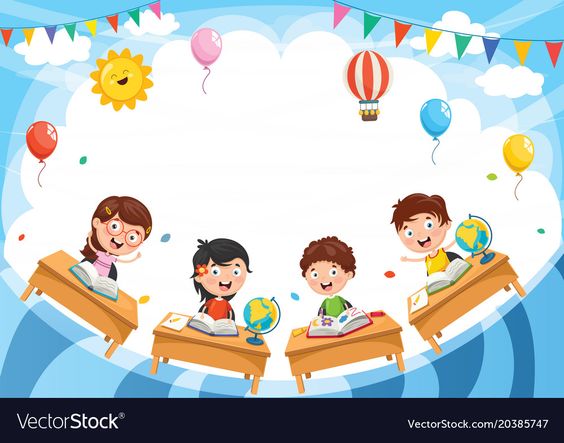 Dặn dò
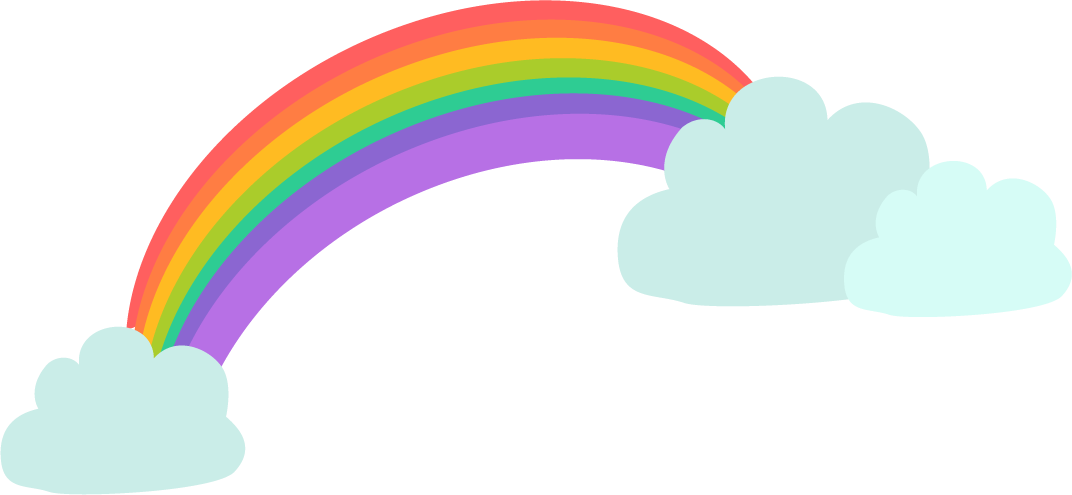 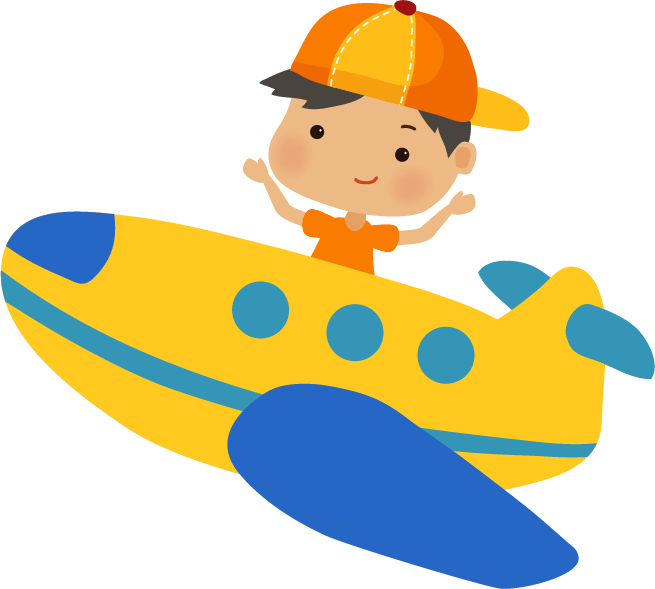 Tạm biệt và 
Hẹn gặp lại !
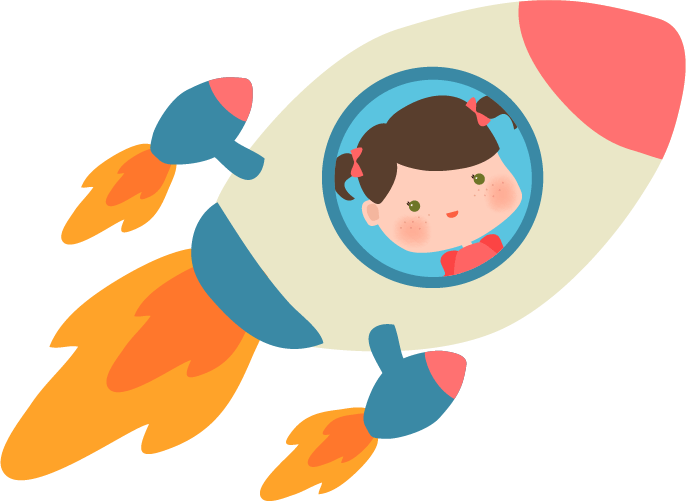 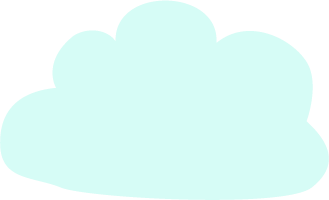 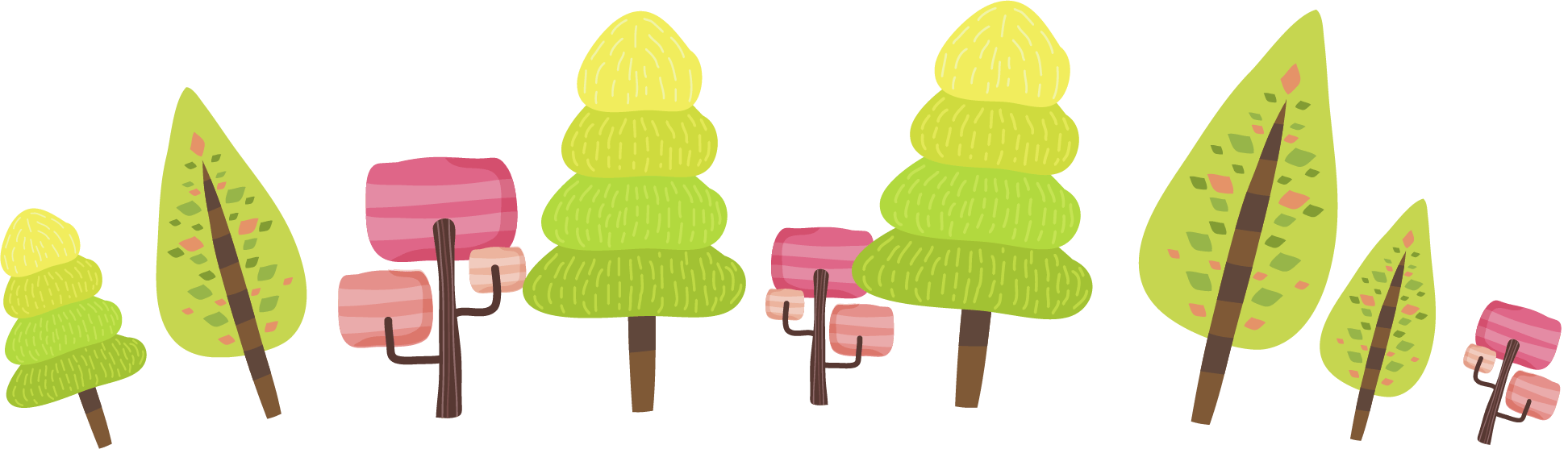 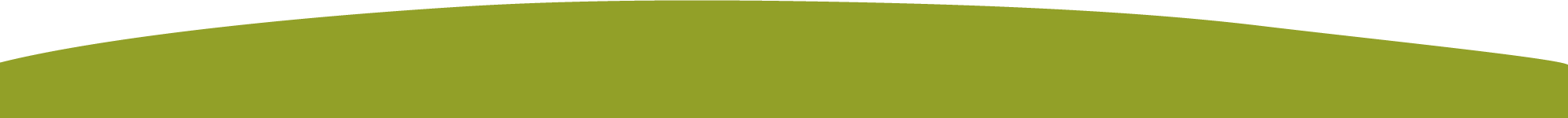